Office of Special EducationUPDATES
MAASE
June 11, 2014
WHAT’s NEW?
Publications

State Performance Plan/Annual Public Reporting has been updated. https://www.mischooldata.org/ 

Michigan Assistive Technology Guidelines for Teachers of the Blind and Visually Impaired guides for teachers K-12. http://mde-lio.cenmi.org
WHAT’s NEW?
Data Collection

Michigan Student Data System 2014 End-of-Year Collection 
Certification deadline is June 30

Registry of Educational Personnel End-of-Year Collection 
Submission deadline is June 30
WHAT’s NEW?
Data Collection

The Special Education data on the Michigan School Data website is NOT the official child count.

The Center for Educational Performance and Information (CEPI) will remove all 2012-13 school year data on July 1, 2014.
WHAT’s NEW?
Monitoring
Sixteen (16) on-site visits were completed this monitoring cycle.

There were no B-5 on-site visits.

August 2014 Workbook
New letters may be in the Report page
Data alerts for B-5
WHAT’s NEW?
Medicaid School Based Services (SBS) Program

Mark your calendar for Upcoming Meetings – Ingham ISD 1:00-3:00
September 30, 2014
January 13, 2015 
March 24, 2015
WHAT’s NEW?
Early Childhood 
Early Intervention; Early On® Part C of IDEA 
Application for funds is due July 1, 2014 -MEGS

Early Childhood Special Education; ECSE (Part B of IDEA, Section 619) Preschool 
Applications are due by July 18, 2014 - MEGS
2014-15 allocations are posted: www.michigan.gov/ecse
WHAT’s NEW?
(MI-SER)
Michigan Special Education Reference
OSEP Letters
Letter to Chief State School Officers, LEA Maintenance of Effort, March 13, 2014
Letter to Breton, Use of Electronic Mail, March 21, 2014
HOT TOPICS?
Part B State Performance Plan/Annual Performance Report has been finalized and disseminated by OSEP
Details in August

Jane Reagan from the Office of Special Education was named to the School Nurse Shortage Task Force 
For more information: http://www.mischoolnursetaskforce.org/
HOT TOPICS?
SAVE THE DATE! – November 17 & 18 
OSE Fall Forum will be incorporated into the School Improvement Conference – Lansing Center
Continuous Improvement: Sustaining Student Success
Topics
Instructional Practices Across the Content Area
Educator Effectiveness
School Culture and Climate
Assessment for Learning
Special Education
UPCOMING LEARNING OPPORTUNITIES
The first one-day statewide school based services conference sponsored by The Michigan Medicaid agency 
August 22 in Traverse City

Documents for use with students who are DHH 
Secondary Transition document
Early Childhood document
http://mde-lio.cenmi.org
11
UPCOMING LEARNING OPPORTUNITIES
MDE-LIO Sponsored Professional Development Opportunities and services for Deaf and Hard of Hearing - Testing Dates
June 9 – Oakland Schools
June 27 – MDE-LIO
July 18 – Traverse Bay Area ISD
July 23 – Kalamazoo RESA
August 8 – Traverse Bay Area ISD
August 13 – Kent ISD
September 4 – Kent ISD
September 26 – MDE-LIO
12
UPCOMING LEARNING OPPORTUNITIES
Low Incidence Outreach Training: 

American Sign Language Proficiency Interview
Camp T summer camps
Braille Class is now forming in Lapeer
Camp Chris Williams

For More Information: http://www.mde-lio.cenmi.org
13
UPCOMING LEARNING OPPORTUNITIES
Early Childhood Special Education trainings: 

Early On and Preschool Special Education face-to-face trainings available. More information: http://eotta.ccresa.org/Training.php?Cat=2&ID=43 

Online -  Information for Training on Preschool Child Outcomes: http://eotta.ccresa.org/Training.php?cat=21
14
FROM THE DIRECTOR’S DESK
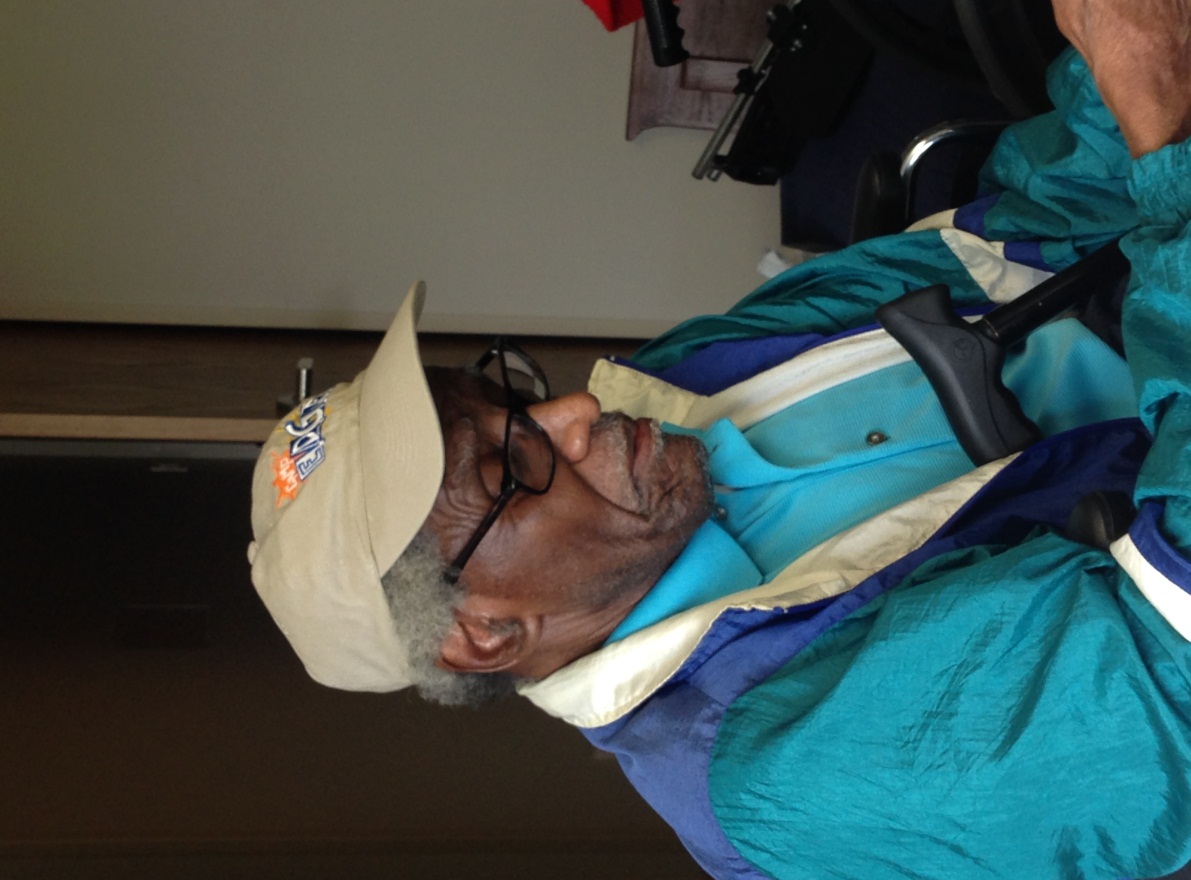 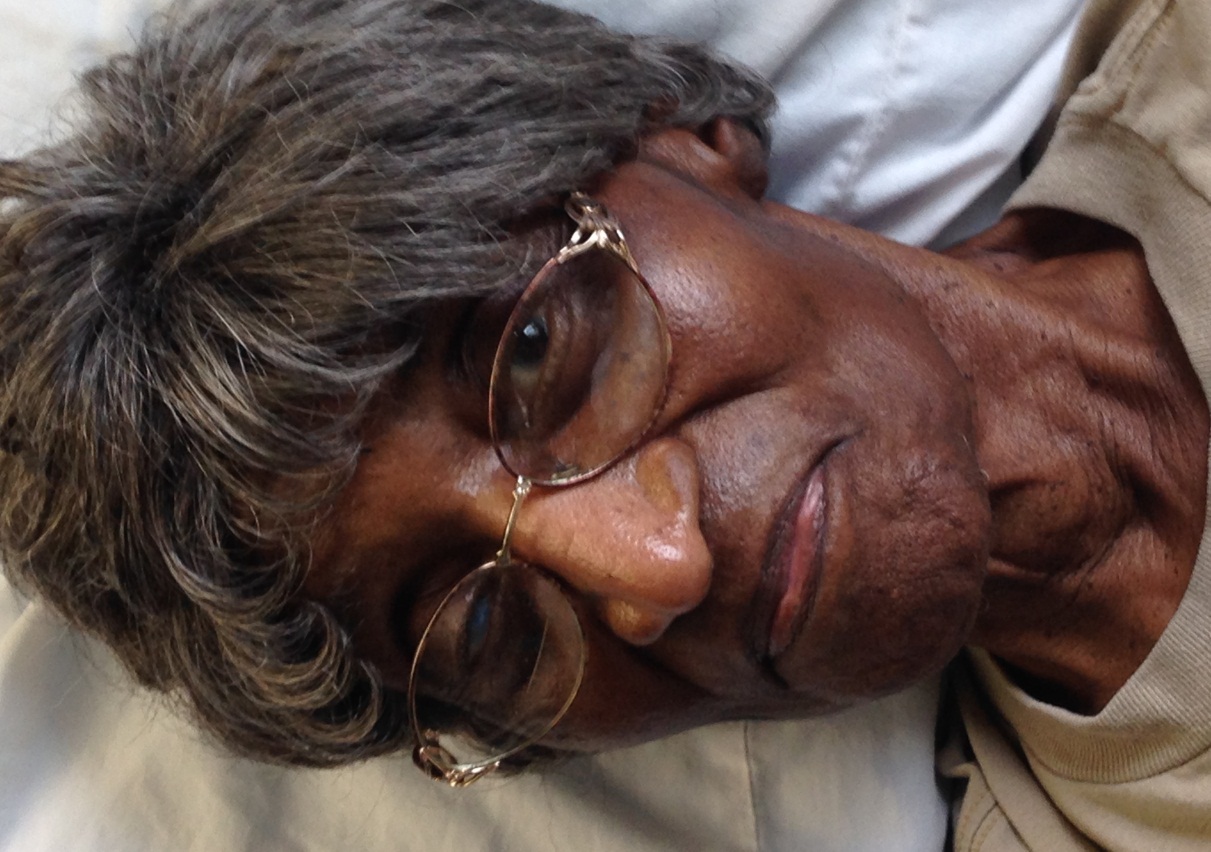 15
FROM THE DIRECTOR’S DESK
Special Education Part B 611 - Flowthrough
Application DUE Date - July 18, 2014 
MEGS

Special Education EOSD & Transition Coordination
Application Due Date – July 1, 2014
MEGS
16
FROM THE DIRECTOR’S DESK
JCAR Report & Rule package sent to  ORR
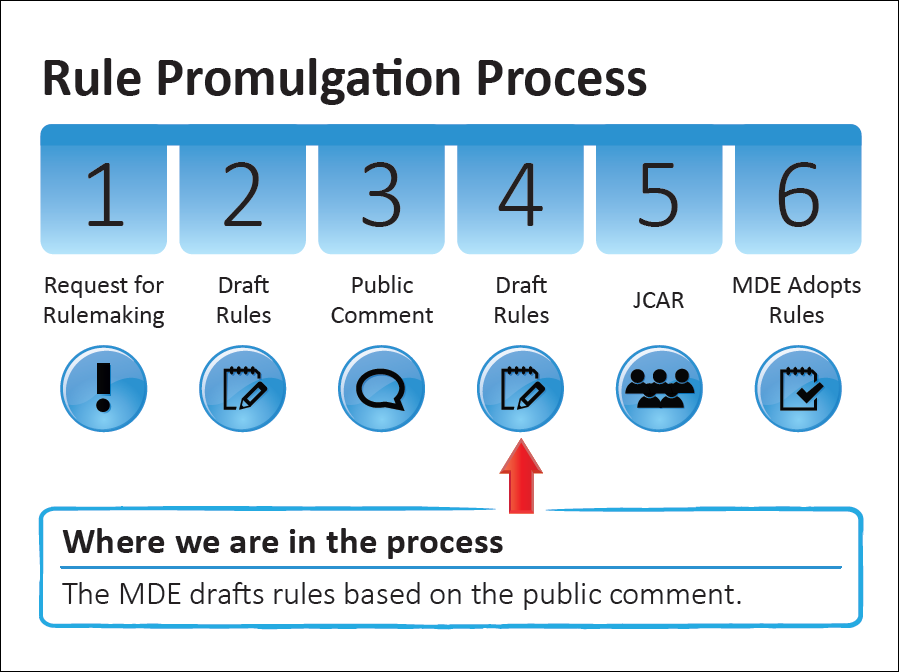 17
FROM THE DIRECTOR’S DESK
Interpreter Rules - UPDATE: June 4, 2014
Deaf Persons Interpreters' Act 
 
The Joint Committee on Administrative Rules (JCAR) took the last step in the process, regarding the rules governing the Deaf Persons' Interpreters Act
 
The rule will take effect on July 2, 1014
18
FROM THE DIRECTOR’S DESK
Data Check
20 LEAs – students with SLD  under 6
Called 20 LEAs
Only 1 LEA actually had student under 6 years of age identified as SLD

 Are you checking your data, looking for data discrepancies?
19
Significant Disproportionality
Significant Disproportionality Presentation (May 2014) 

2014 Significant Disproportionality List
39 LEAs (2 LEAs identified for two areas)
27 LEAs for Discipline  
13 LEAs for Identification
 1 for Educational Environments
Warning List  Significant Disproportionality
August Workbook
Warning Letters 
(over-identification and educational environments ONLY)
 for 
Significant Disproportionality
Warning List Significant Disproportionality
Alpena-Montmorency-Alcona ESD
Alpena Public Schools

Berrien RESA	
Berrien Springs Public Schools

Cheb-Otsego-Presque Isle ESD
Gaylord Community Schools *

Delta-Schoolcraft ISD	
Manistique Area Schools
Warning List Significant Disproportionality
Genesee ISD	
Madison Academy *
Swartz Creek Community Schools

Gratiot-Isabella RESD
Renaissance Public School Academy

Ingham ISD	
Windemere Park Charter Academy
Warning List Significant Disproportionality
Ionia ISD	
Belding Area School District 
Lakewood Public Schools 

Jackson ISD
Jackson Public Schools

Kent ISD	
Byron Center Public Schools
Kenowa Hills Public Schools
Rockford Public Schools
Vista Charter Academy
Warning List Significant Disproportionality
Macomb ISD	
East Detroit Public Schools *
Fraser Public Schools
Lake Shore Public Schools 
Roseville Community Schools

Newaygo County RESA
Fremont Public School District
Warning ListSignificant Disproportionality
Oakland Schools	
Arts and Technology Academy of Pontiac
Berkley School District *
Holly Area School District
Huron Valley Schools
Novi Community School District 
Pontiac Academy for Excellence
Walled Lake Consolidated Schools
West Bloomfield School District
Warning List  Significant Disproportionality
Ottawa Area ISD	
Black River Public School
Zeeland Public Schools

Van Buren ISD
	Decatur Public Schools
Warning List  Significant Disproportionality
Wayne RESA	
Cesar Chavez Academy
Detroit School District
Ecorse Public Schools
Grosse Pointe Public Schools * 
Hanley International Academy *
Northville Public Schools
Plymouth Scholars Charter Academy
Plymouth-Canton Community Schools
Romulus Community Schools
Westwood Community School District
Wyandotte District
Warning List  Significant Disproportionality
West Shore ESD
Hart Public School District
State of Michigan	
Education Achievement Authority of Michigan
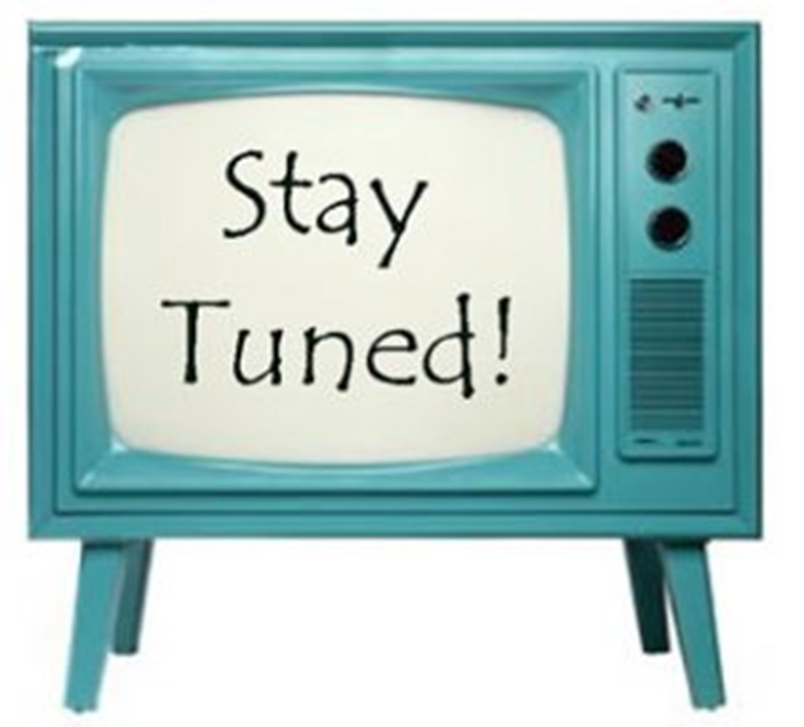 CTE
30